«На пути к школьному старту»Диагностика психологической готовности детей к обучению в школе.
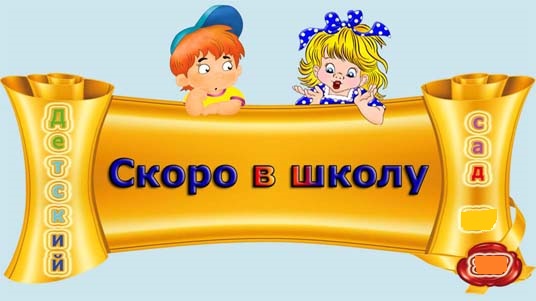 Под психологической готовностью к школьному обучению понимается необходимый и достаточный уровень психологического развития ребенка для освоения школьной программы в условиях обучения в коллективе сверстников.     Психологическая готовность к школьному обучению определяется прежде всего для выявления детей, не готовых к школьному обучению, с целью проведения с ними развивающей работы, направленной на профилактику школьной неуспеваемости и дезадаптации.     Развивающую работу с нуждающимися в ней детьми проводится в группах развития. В этих группах реализуется развивающая психику ребят программа. Не ставится специальной задачи научить детей считать, писать, читать. Главная задача - довести психологическое развитие ребенка до уровня готовности к школе. Основной акцепт в группе развития делятся на мотивационное развитие ребенка, а именно развитие познавательного интереса и учебной мотивации. Задача взрослого сначала пробудить у ребенка желание научится чему то новому а уже затем начинать работу по развитию высших психологических функций.
Основной целью психологического обследования ребенка является распознавание его индивидуальных особенностей.    Выделяется три аспекта школьной зрелости:
 интеллектуальной,
 эмоциональной
 и социальной. 
Под интеллектуальной зрелостью понимается дифференцированное восприятие, включающее фигуры из фона, концентрацию внимания, аналитическое мышление, возможность запоминания, умение воспроизводить образцы, а также развитие движений руки сенсомоторную координацию.     Эмоциональной зрелостью понимается как уменьшение импульсивных реакций и возможность длительное время выполнять не очень привлекательные задания.     К социальной зрелости относится потребность в общении со сверстниками и умение подчинить свое поведение законам детских групп, а также способность исполнить роль ученика в ситуации школьного обучения.     На основании этих параметров создаются тесты для определения школьной зрелости.
Правильно проведенная психологическая диагностика дает возможность определить, насколько ребенок подготовлен к школьной жизни, и прогнозировать его успехи учебной деятельности.
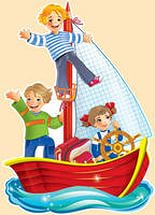 Для выявления психологической готовности ребенка к обучению в школе  мною использовались методы и методики, такие как: 
1. Общая ориентация детей в окружающем мире и запас бытовых знаний, 
2.Методика исследования словесно-логического мышления   (по К. Йерасеку), 
3. Опросник  «Отношение ребенка к обучению в школе».

4. Скрининг-обследование М. Семаго, Н. Семаго.
Общая ориентация детей в окружающем мире и запас бытовых знаний.
Полностью психологически готовым к обучению в школе (по данной методике) считается тот ребенок, который правильно ответил на все вопросы, т.е. в итоге получил 10 баллов. В течение времени, отводимого на ответ, ребенку можно задавать дополнительные вопросы, облегчающие, но не подсказывающие правильный ответ.
Методика исследования словесно-логического мышления   (по Керну-Йерасеку).Цель: определение уровня вербального мышления, умения мыслить логически и выражать свои мысли.Проведение: ребенку задаются  15вопросов, ответы на которые оцениваются по шкале.  Ответ считается правильным, если он достаточно разумен и отвечают смыслу поставленного вопроса.
Отношение ребенка к обучению в школеЗадача этой методики – определить исходную мотивацию учения у детей, поступающих в школу, т.е. выяснить, есть ли у них интерес к обучению.Методика включает в себя 10 вопросов.
Правильным считается такой ответ, который достаточно полно и точно соответствует смыслу вопроса,Для того чтобы считаться готовым к обучению в школе, ребенок должен дать правильные ответы на абсолютное большинство задаваемых ему вопросов.
Скрининг-обследование М.Семаго, Н. Семаго.Предъявляемые задания позволяют оценить уровень сформированности предпосылок к учебной деятельности: возможности работать в соответствии с фронтальной инструкцией, умения самостоятельно действовать по образцу и осуществлять контроль, обладать определенным уровнем работоспособности, а также вовремя остановиться в выполнении того или иного задания и переключиться на выполнение следующего. Таким образом оценивается сформированность регуляторного компонента деятельности в целом. Кроме этого, оценивается уровень развития моторных навыков, в частности мелкой моторики, возможность удержания простой моторной программы в графической деятельности, а также появляется возможность сопоставить эти особенности графики и качество графической деятельности в свободном рисунке . Косвенно  учитывается и уровень сформированности пространственных представлений, которые также являются неотъемлемой составляющей когнитивного развития ребенка.
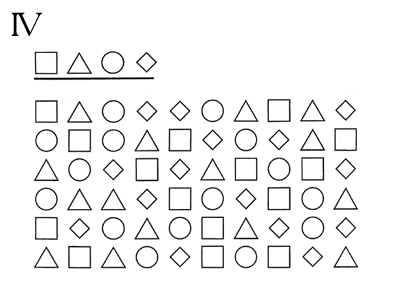 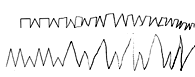 Помимо оценки результатов выполняемых заданий,  важно и необходимо учесть особенности деятельности и характер поведения ребенка в процессе работы.     Это является чрезвычайно важным, поскольку, с одной стороны, более четко выявляется «цена» деятельности ребенка, его эмоциональные, «энергоресурсные» затраты, с другой — появляется возможность прогностической оценки поведенческих особенностей ребенка в условиях групповой работы.
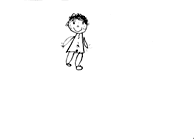 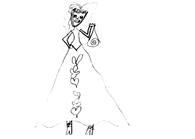 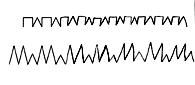 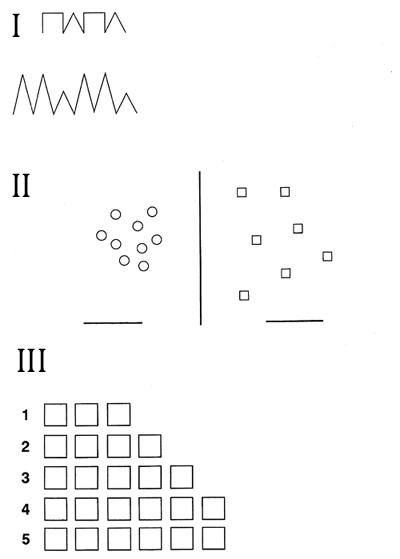 Задание № 1. «Продолжи узор»
Цель. Оценка особенностей тонкой моторики и произвольного внимания (удержание как самой инструкции, так и двигательной программы), умения работать самостоятельно в режиме фронтальной инструкции.

Задание № 2. «Сосчитай и сравни»
Цель. Оценка сформированности навыков пересчета в пределах 9, соотнесение цифры (графемы) и количества изображенных фигур. Оценка моторных навыков при изображении цифр. Определение сформированности понятия «больше—меньше» в ситуации «конфликтного» расположения элементов.
Задание № 3. «Слова»
Цель. Оценка сформированности у ребенка звукового и звукобуквенного анализа материала, подаваемого на слух, сформированность графической деятельности (в частности, написания графем), произвольная регуляция собственной деятельности.
 
Задание № 4. «Шифровка»
Цель. Выявление сформированности произвольной регуляции деятельности (удержание алгоритма деятельности), возможностей распределения и переключения внимания, работоспособности, темпа и целенаправленности деятельности. 

Задание № 5. «Рисунок человека»
Цель. Общая оценка сформированности графической деятельности, оценка топологических и метрических (соблюдение пропорций) пространственных представлений, общего уровня развития.
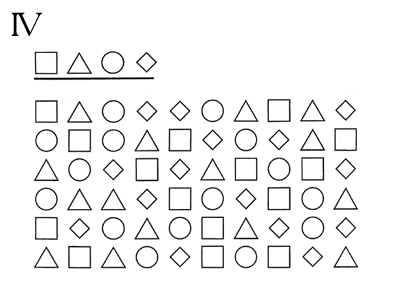 Итоговые результаты  диагностики по психологической готовности детей  к обучению в школе.
Таким образом исходя из данных проведенной диагностики, можно сделать вывод : 
Дети имеющие высокий уровень интеллектуального развития достаточно хорошо воспринимают дифференцированный образ мира, сообщают о результатах взрослому, умеют анализировать. Умеют рассуждать,  высказывать  свои соображения. Умеют слушать другого, логически строить свои рассуждения. 

На Март 2016 года школьный мотив сформирован у  79% детей, что свидетельствует о положительном отношении к поступлению в школу и пребыванию в ней, как к совершенно естественному и необходимому событию в жизни.
Готовность родителей
-все время поддерживать ребенка; 
  - научиться сопереживать с ребёнком тяжёлые моменты;
  - удержаться   от замечаний и претензий;
    -относится  к ребёнку крайне деликатно; -много разговаривать, искренне интересоваться  мыслями маленького школьника, его чувствами, а не только тем, сделал ли он уроки и что ел на обед;
  - относится с уважением к педагогу
                                 
   Все сложности ребенок сможет преодолеть   достаточно быстро и легко!
Памятка родителям
КАК СТРОИТЬ ОТНОШЕНИЯ С УЧИТЕЛЕМ    
         Относитесь всегда к учителю уважительно, особенно проявляйте это в присутствии своих детей, не говорите резко об ошибках педагогов, хотя они склонны ошибаться, как и все люди. Не сравнивайте предыдущего учителя с настоящим.    Цените желание учителя сообщить Вам что-то новое и важное о ребенке.    Не забывайте, что до 95% педагогов - женщины, а они требуют деликатности, сдержанности и внимания.    Постарайтесь увидеть в учителе своего союзника, понять его озабоченность делами Вашего ребенка, разделяйте степень высокой ответственности, которую он несет на себе.    Терпеливо выслушивайте педагога, не стесняйтесь и не бойтесь задавать любые вопросы, чтобы исключить недомолвки и неясности. 
Чем больше Вы будете знать, тем легче будет общаться.
Не сердитесь, если в речи педагога уловите поучительный тон: это профессиональная привычка многих людей, работающих с детьми.     Не избегайте общения с педагогом, даже если он Вам не очень нравится, чаще пользуйтесь телефоном, проявляйте инициативу в установлении контакта.     Конструктивно принимайте критику в свой адрес: в ней всегда есть моменты, которые обязательно нужно принять к сведению. Если содержание критических замечаний остается прежним, задумайтесь, почему нет изменений.     Не давайте воли эмоциям: когда чувствуете, что их трудно контролировать, представьте себя на месте учителя.     Если у Вас возникают трудности в воспитании ребенка, скажите об этом педагогу: 
вместе будет легче.